Title Slide
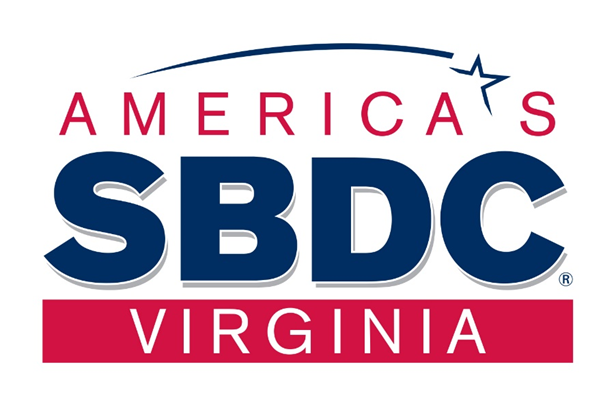 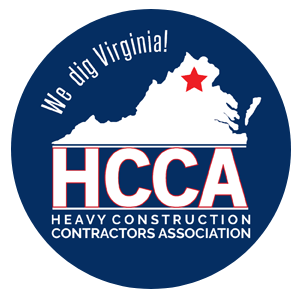 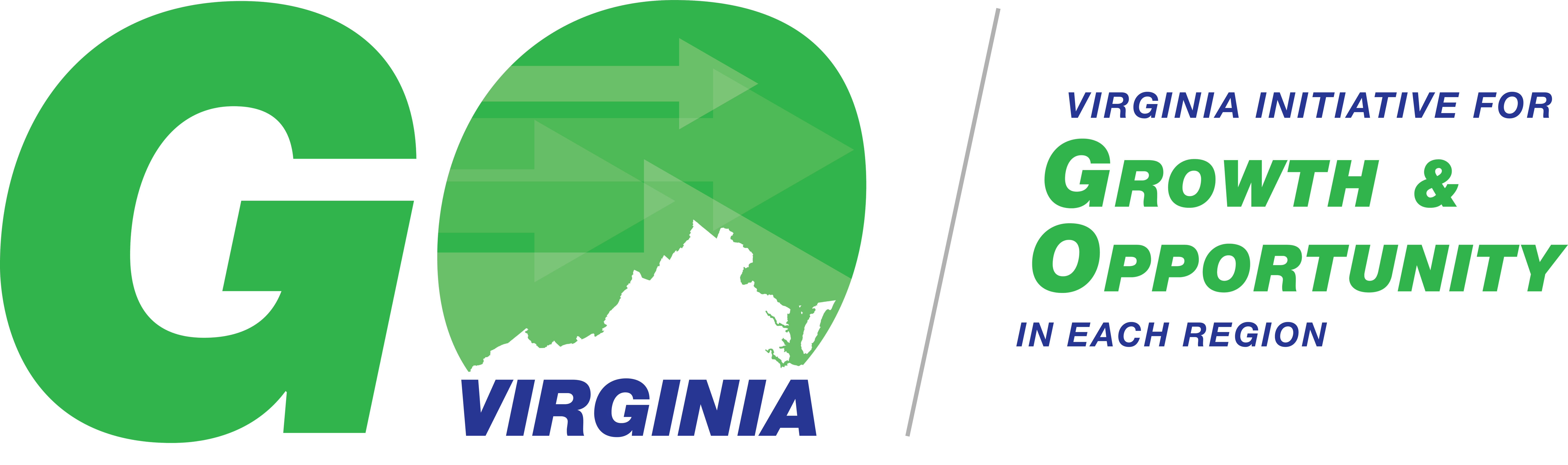 HCCA - Defending Small Businesses Against a Recession  Timm Johnson, Director, Mason SBDC
April 21, 2022
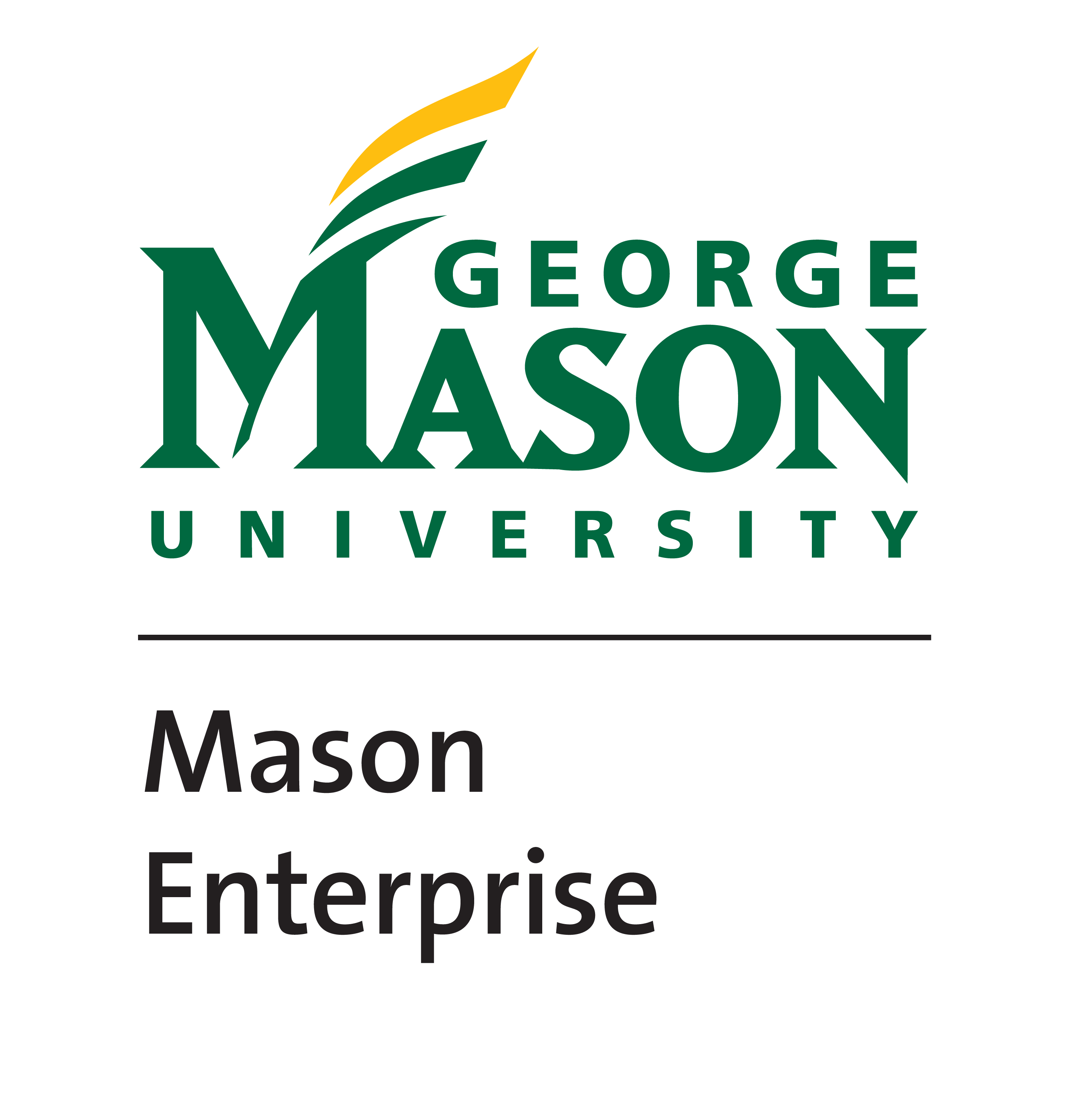 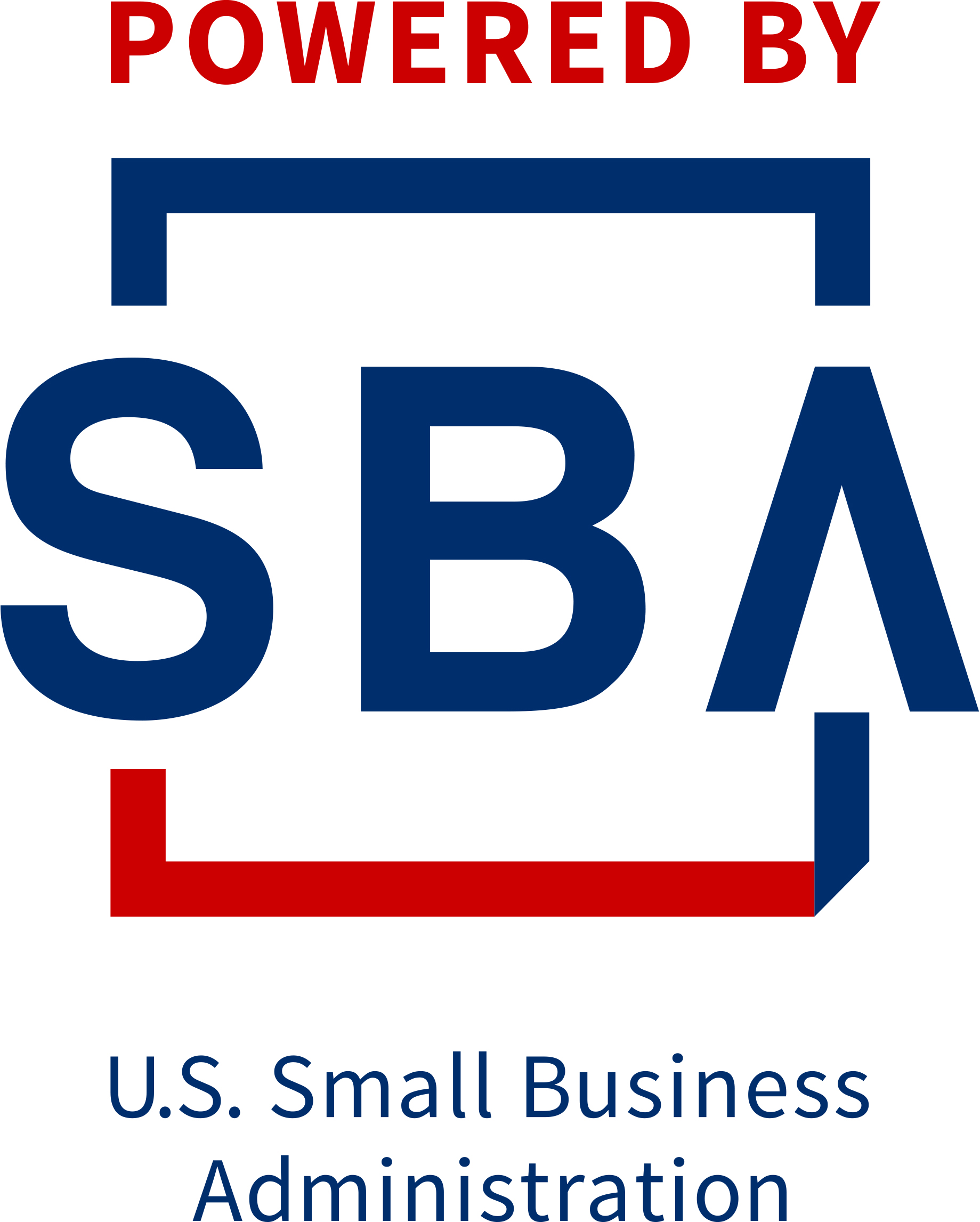 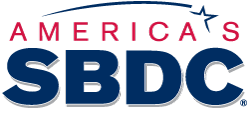 George Mason University Business Ecosystem – Mason Enterprise
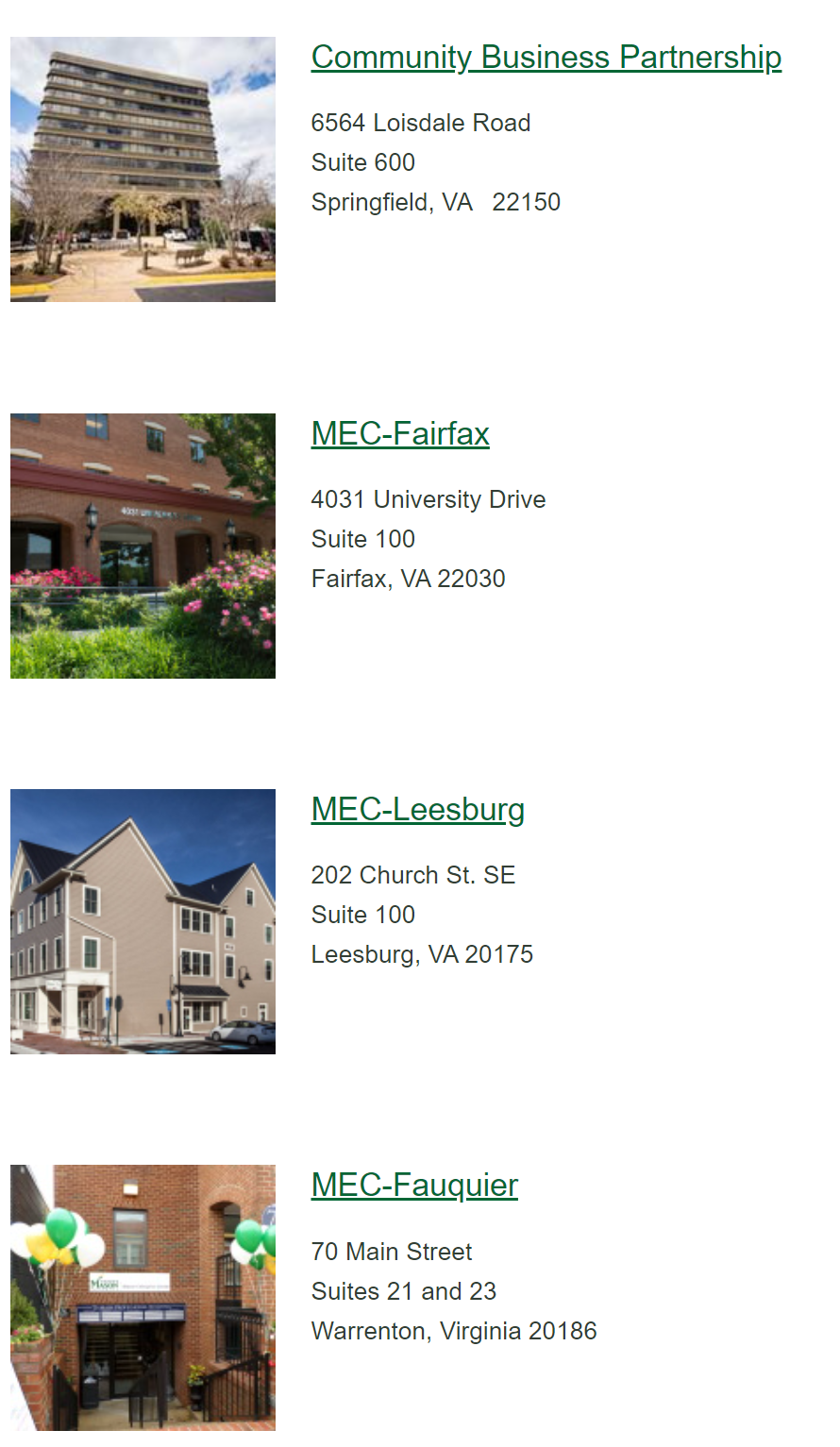 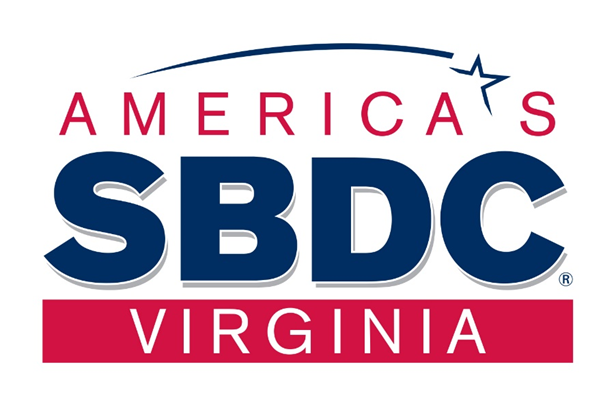 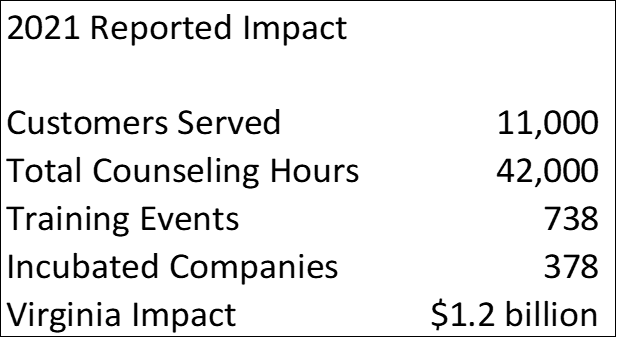 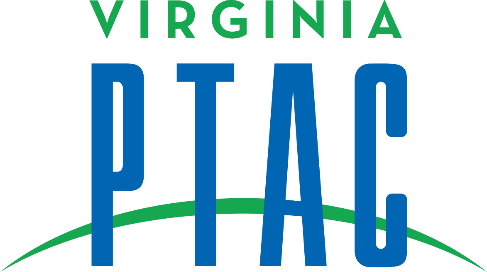 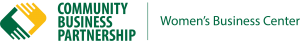 [Speaker Notes: Key services of SBDC are counseling, training and information resources

60% of clients are existing firms—gradual shift in past 3 years

50% are women
14% are veterans
26% are minority firms

Areas of counseling and training – financing, marketing, business/strategic planning, start-up

Services (professional, IT, contractors), Retail

Track activities---numbers of companies assiste, but more importantly we ask clients to tell us the results of their SBDC engagement---Jobs created/retained, sales growth, new capital (Debt and equity) and for pre-ventures—did you start a business.]
Business Expertise
Business Startup Administrative Steps
Financing and Financial Management
Marketing and Sales
Digital Marketing Presence
Value Proposition Design
Automation Tools & eCommerce
Lead Generation and Sales Process
Accounting, Human Resources and Back Office IT
Cybersecurity
Franchise, Business Acquisition and M&A
Upcoming Workshops
Live Webinars
10/20/2022	Start A Business (Legal & Administrative Steps)
10/26/2022	Building your Value Proposition Design (VPD)
11/02/2022	Financing Your Small Business
11/10/2022	Marketing 101
11/16/2022	Building your Performance Dashboard
12/14/2022	SEO And Social Selling
Register at Mason SBDC https://masonsbdc.org/workshop/
or at the Virginia SBDC Website  https://clients.virginiasbdc.org/events.aspx
Cohort Series
Metropolitan Washington Airport Authority
9 week Executive Certification Cohort for 40 minority contractors looking to do business with MWAA

Department of Energy - 9 Week Business Technical Training Cohort
Complete GovCon business readiness training for contractors nationwide supporting DOE
Goldman Sachs 10,000 Small Businesses Survey
Recession in the next 6 months
62% yes
13% no
25% don’t know
Currently in a recession
43% yes
38% no
19% don’t know
Recession indicators experienced by small businesses
54% decline in customer demand
46% pause expansion
29% higher borrower cost or harder to get financing
16% hiring freeze
Construction Industry Concerns
14% decline in New Housing Permits
Prime Rate up to 6.25% - 3.25% a year ago
Commercial Office Vacancy Rates 12.3% from 9%
Commercial Retail Vacancy 15 year low (6.1%)
Commercial Warehouse Vacancy 4.1%
Infrastructure Bill - $500B in Construction Spending
Inflation Reduction Act – $384B
We are still feeling a tight job market and supply chain issues
Preparing for Slower times
Financial Forecast
Equipment and Labor Utilization
Labor Costs
Backlog and Pipeline Review
Pricing Review
Supply Chain Review
Overhead Review
Equipment Financing
Line of Credit Status
Preparing for Slower times
Marketing Review and Actions
Website Checkup – SEO, Content, Navigation
LinkedIn Profile
SBA Small Business Dynamic Search
Business Profile Backlinks
Networking Calendar
Matchmaking Events
Social Selling (Stalking Buyers)
Diversify – new capabilities, new markets
Contact
Mason SBDC10306 Eaton Place, Suite 180Fairfax, VA 22030
(703) 261-4105
timm@masonsbdc.org
help@masonsbdc.org
https://www.masonsbdc.org/